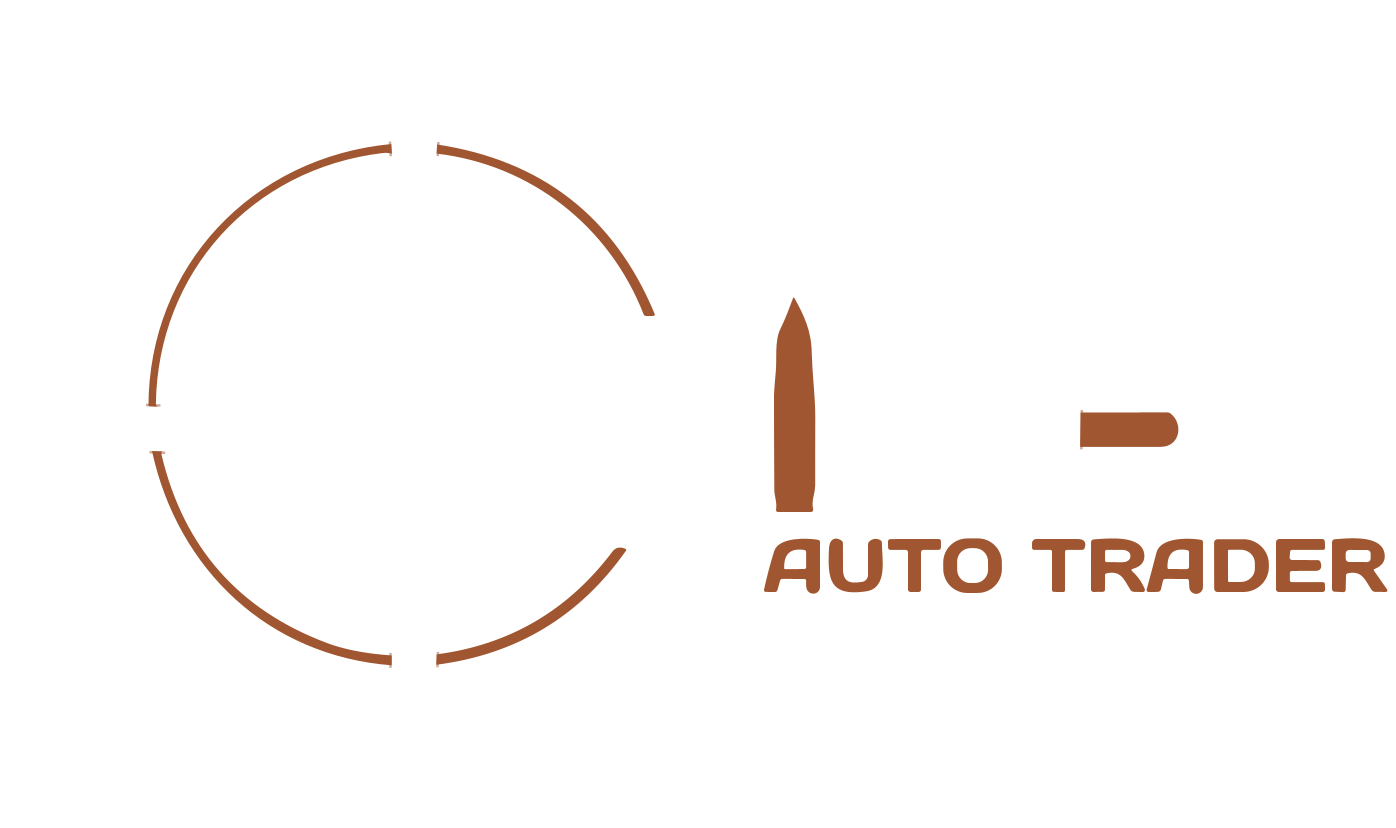 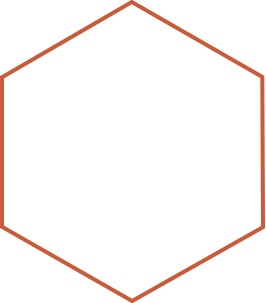 How to Extract Machine ID
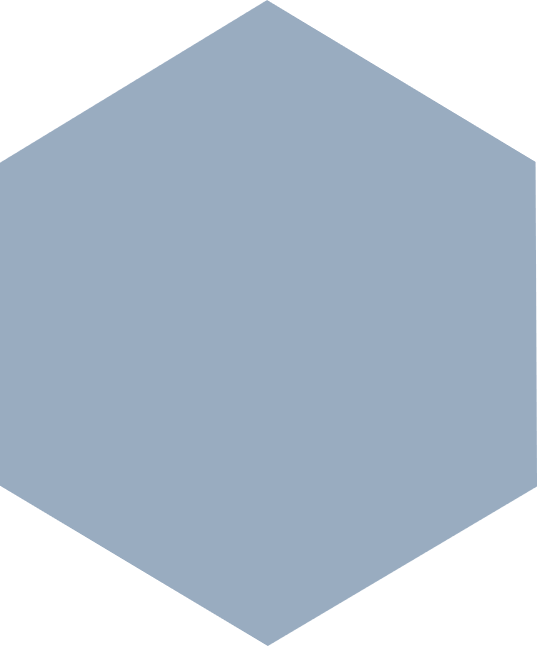 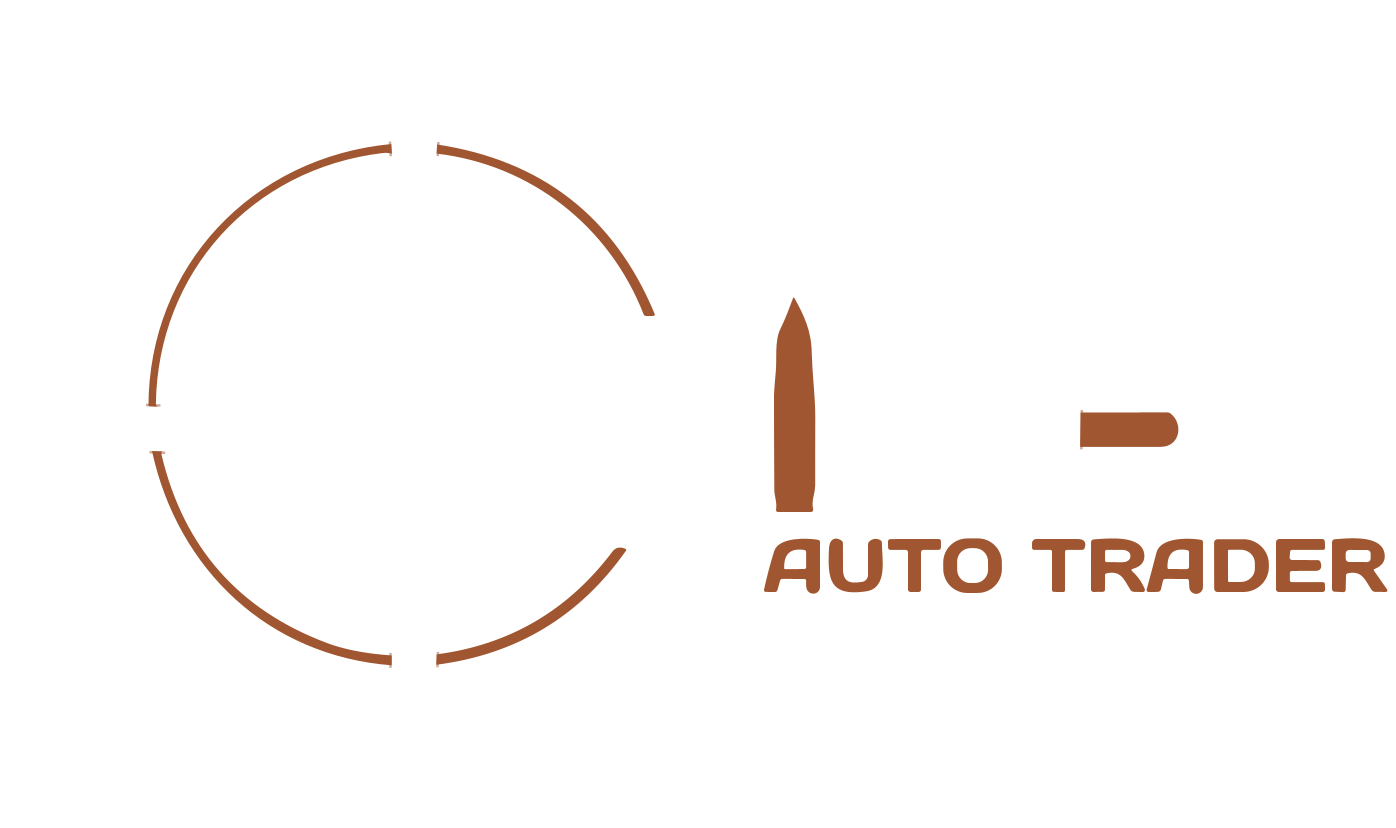 Step 1: Go to the Control Centre
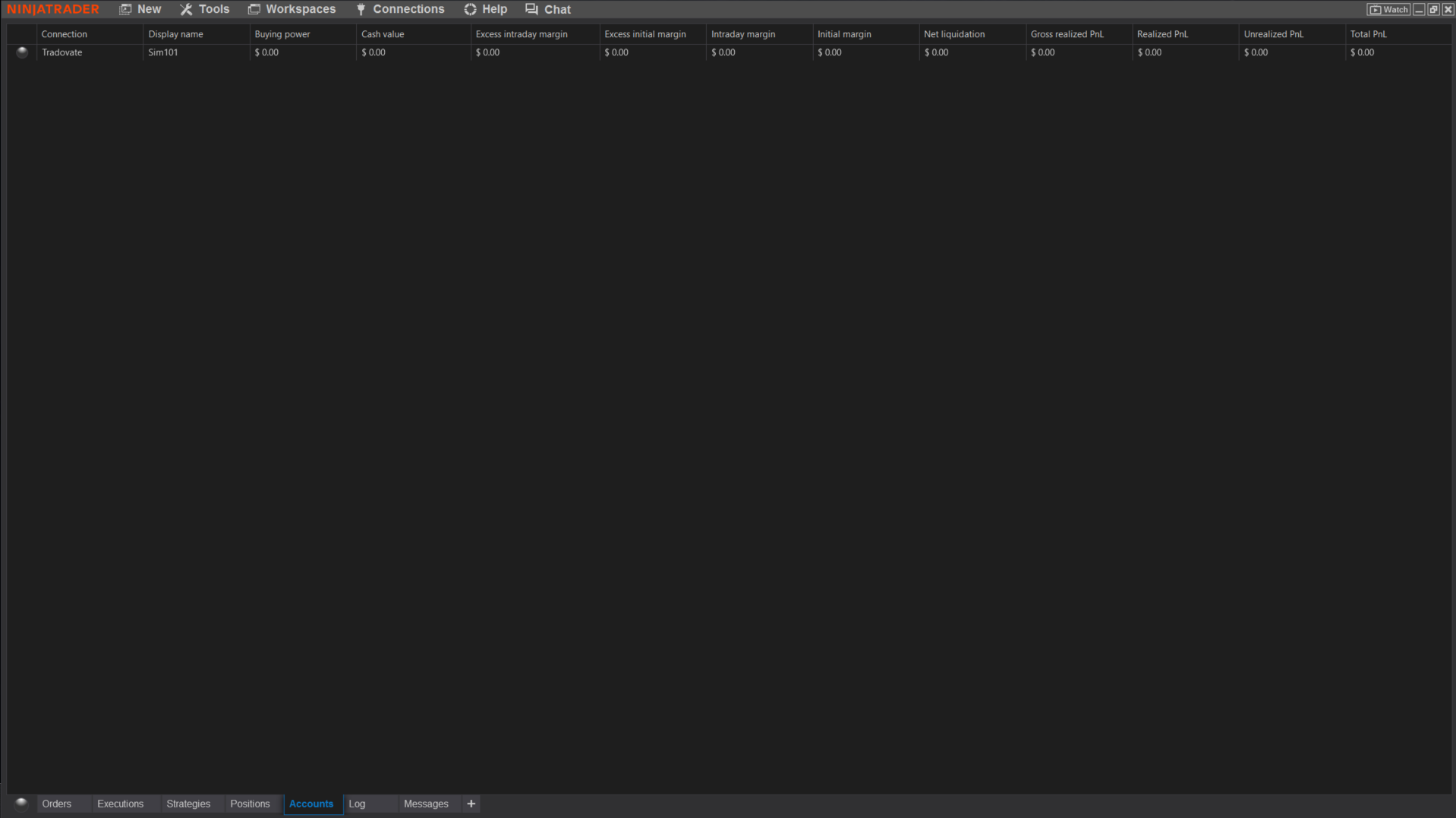 2
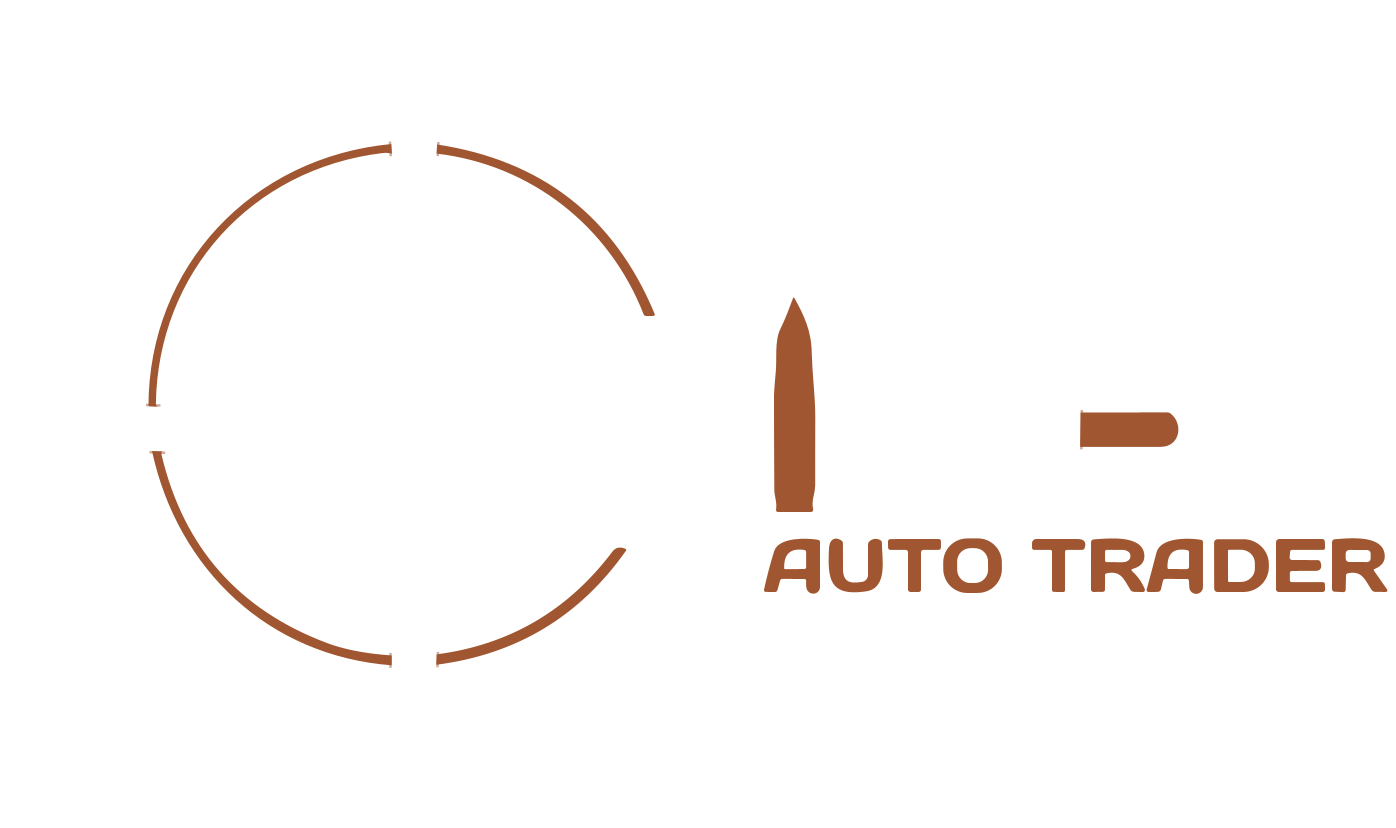 Step 2: Go to Help
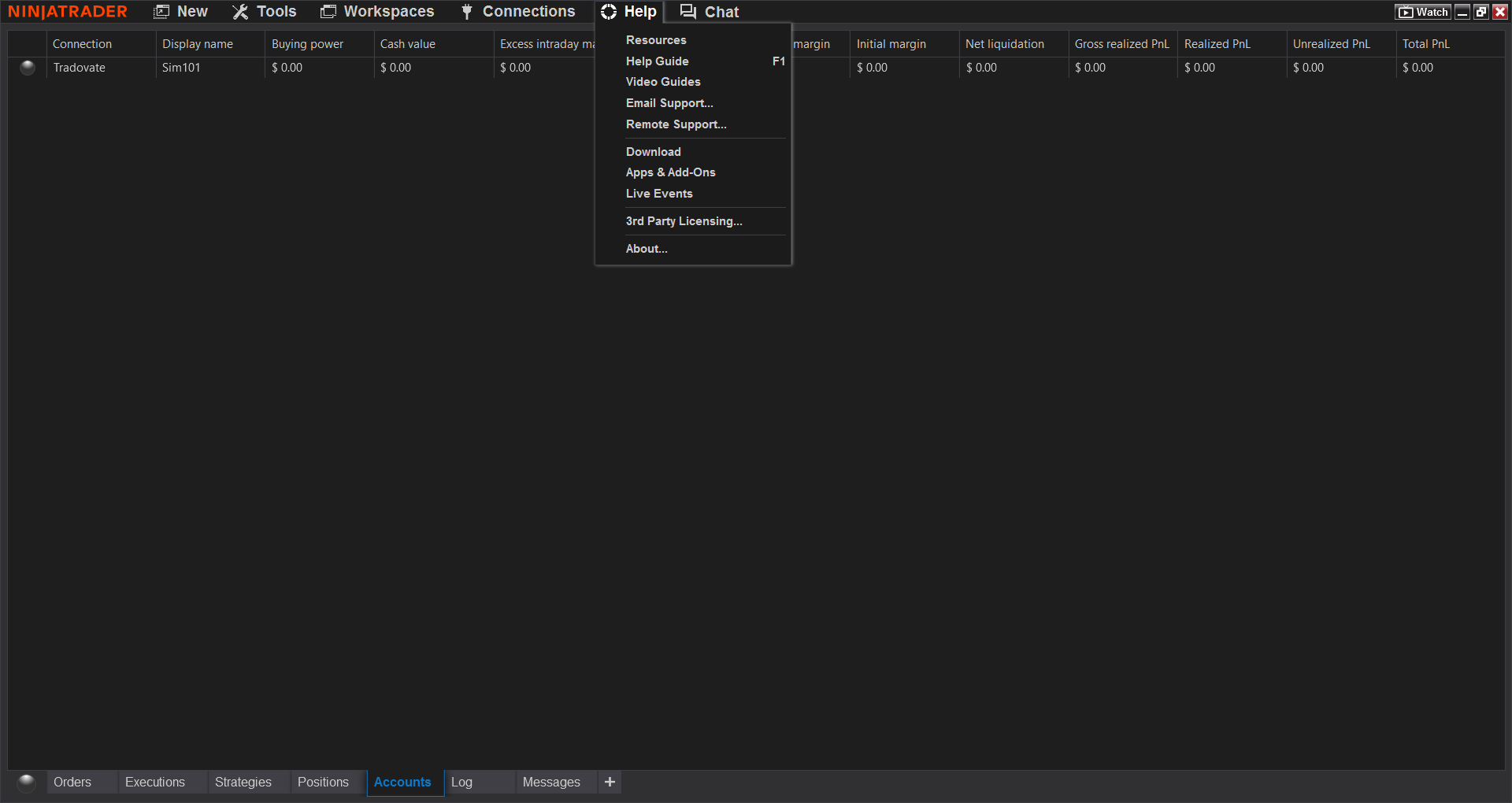 3
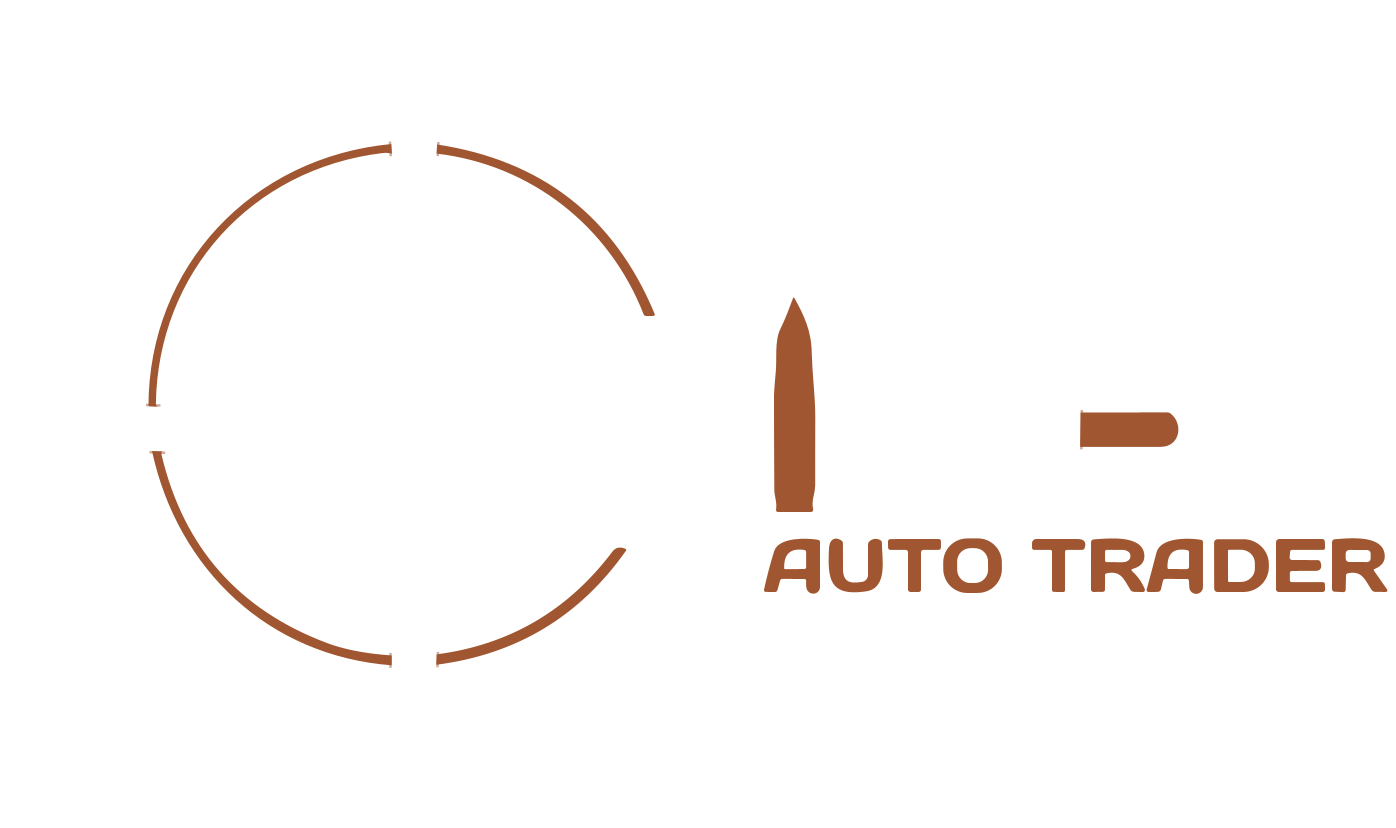 Step 3: Go to 3rd Party Licensing
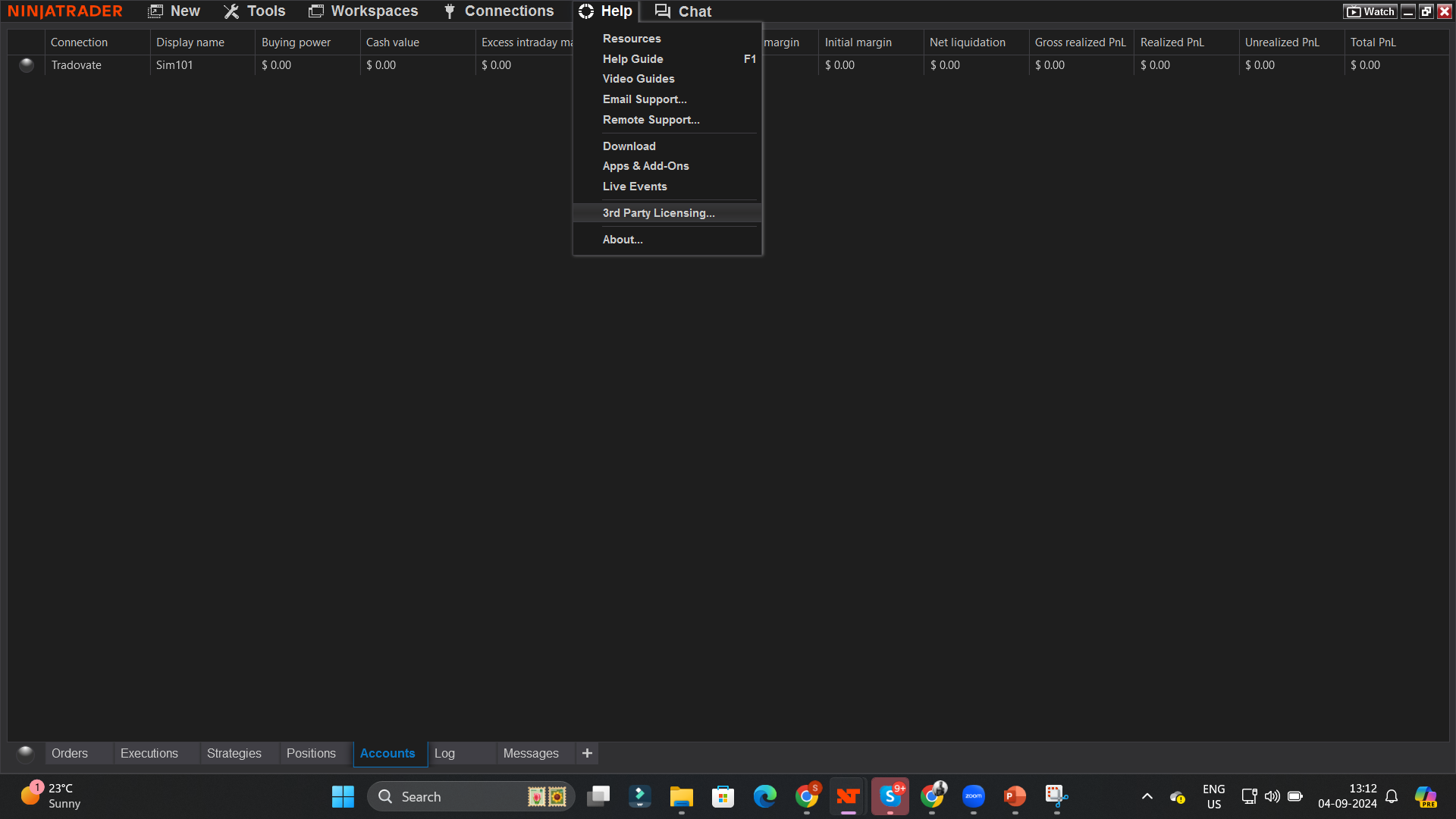 4
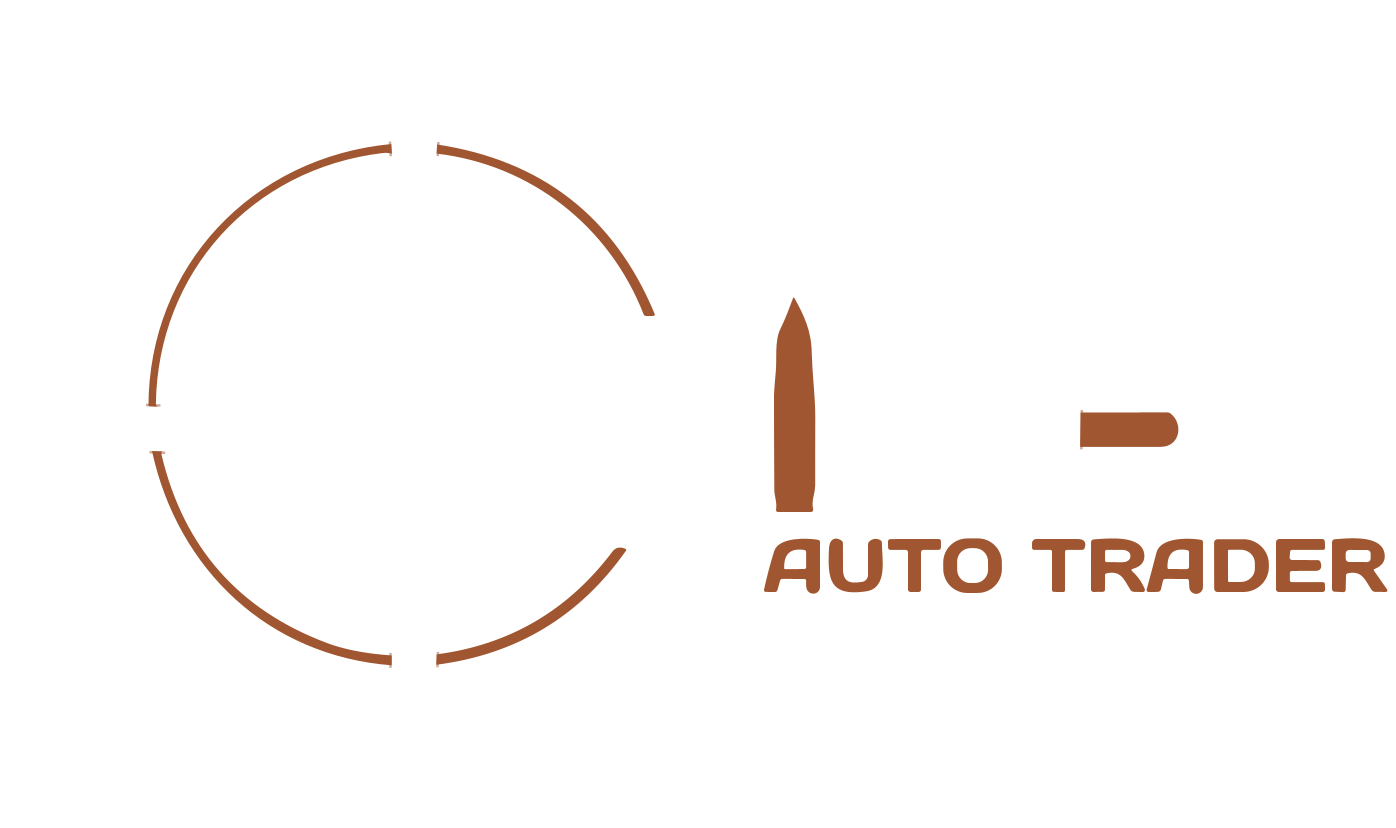 Step 4: 3rd Party Licensing Window
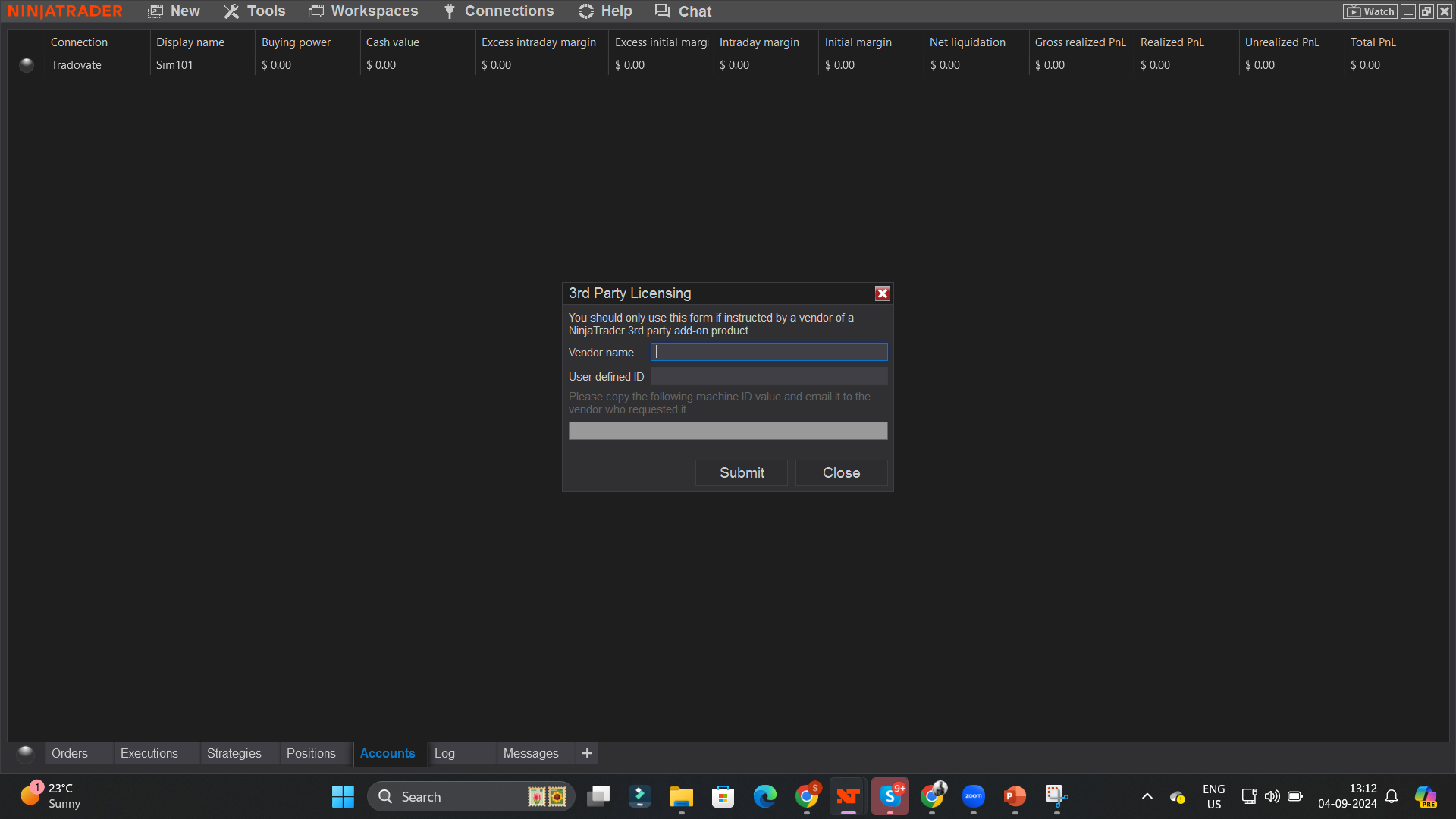 5
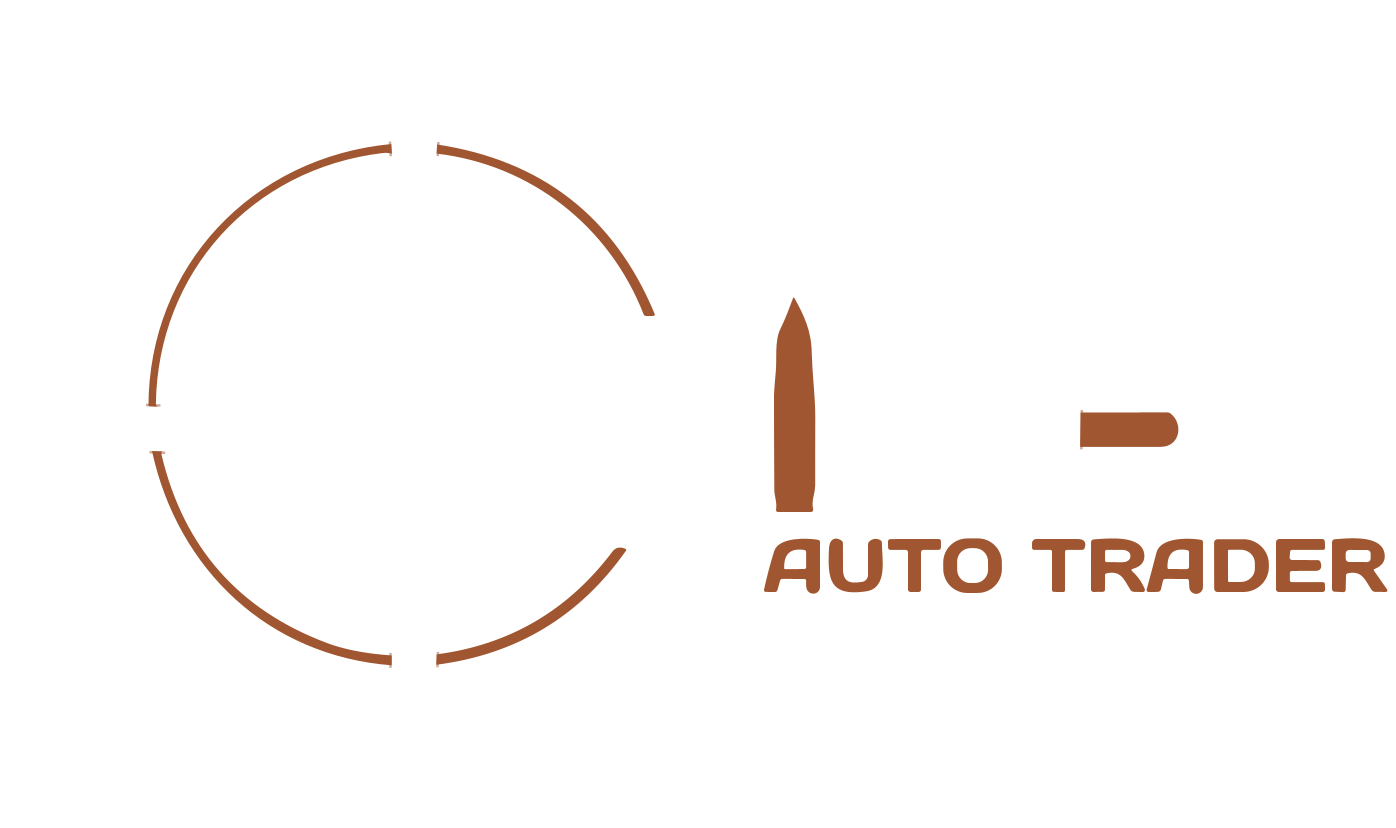 Step 5: Enter Vendor name: SniperAutoTraderLLC
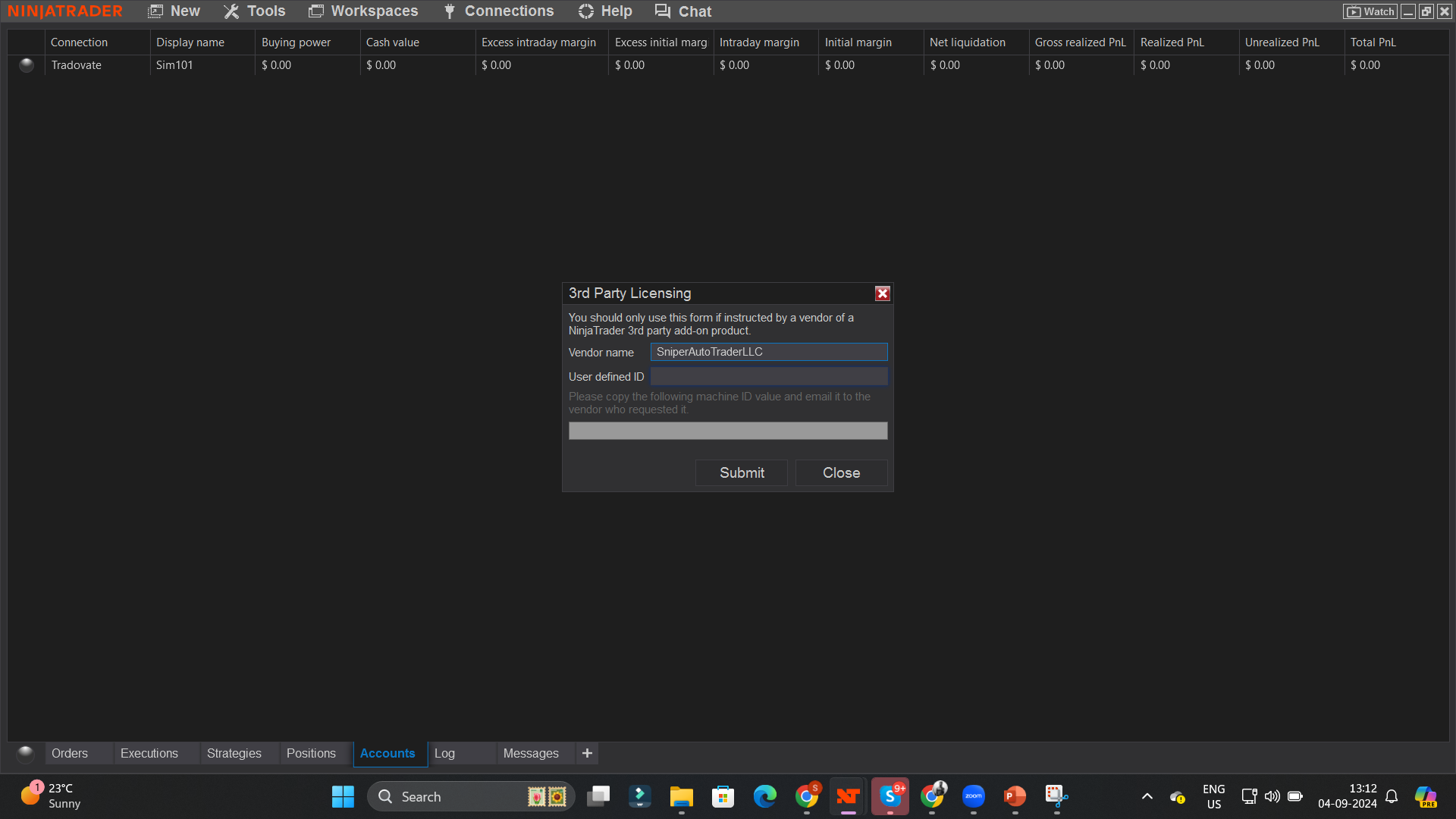 6
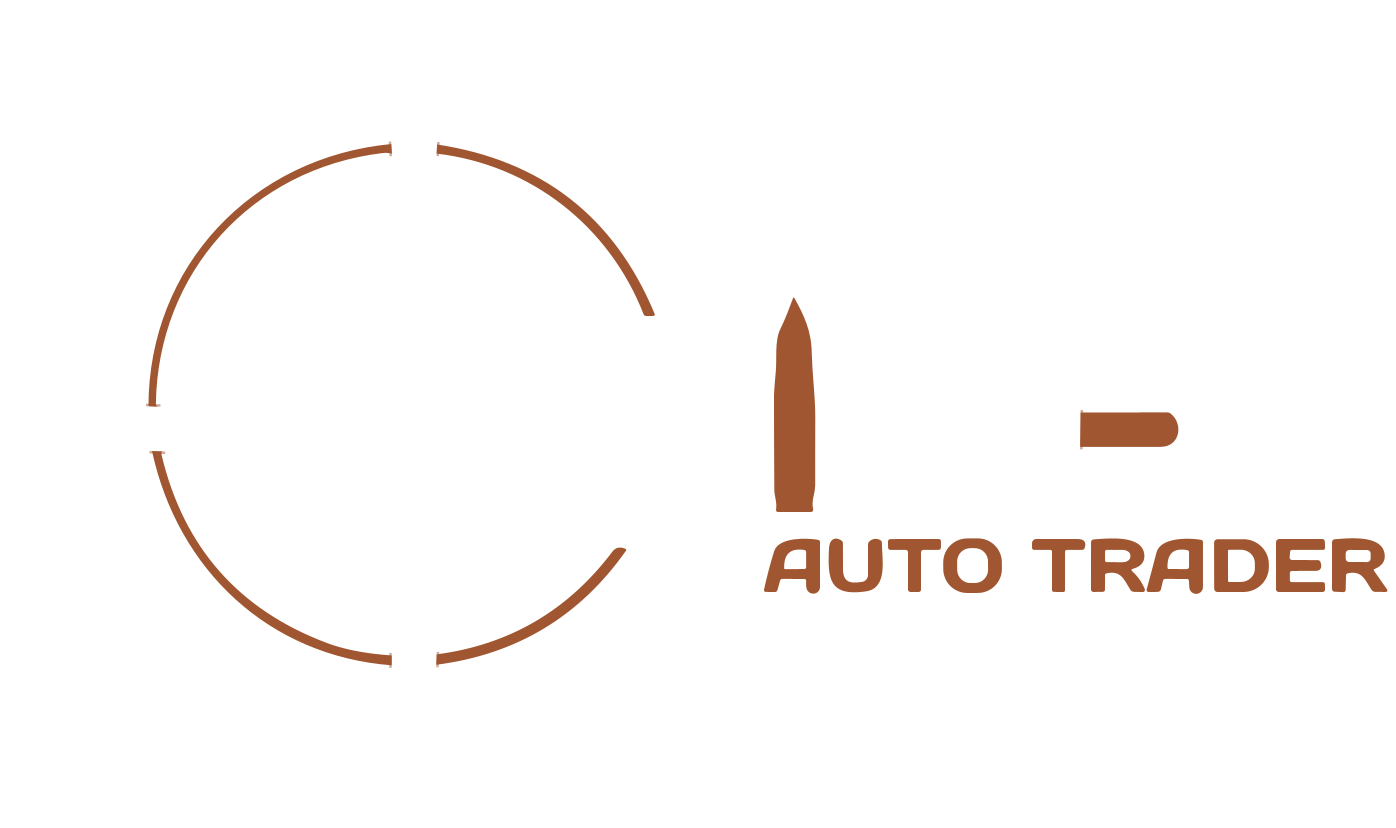 Step 6: Enter User Defined: put your name here
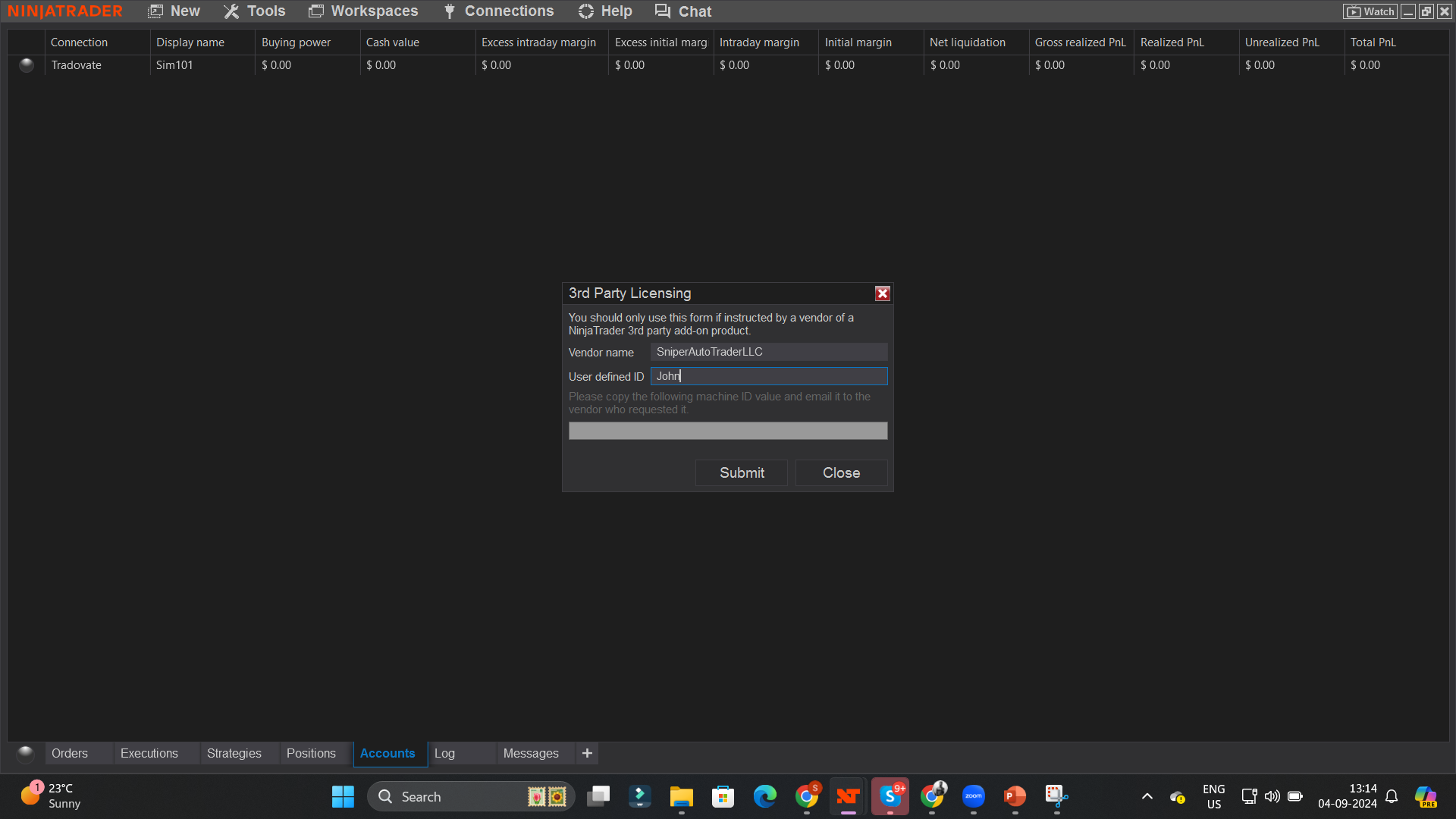 7
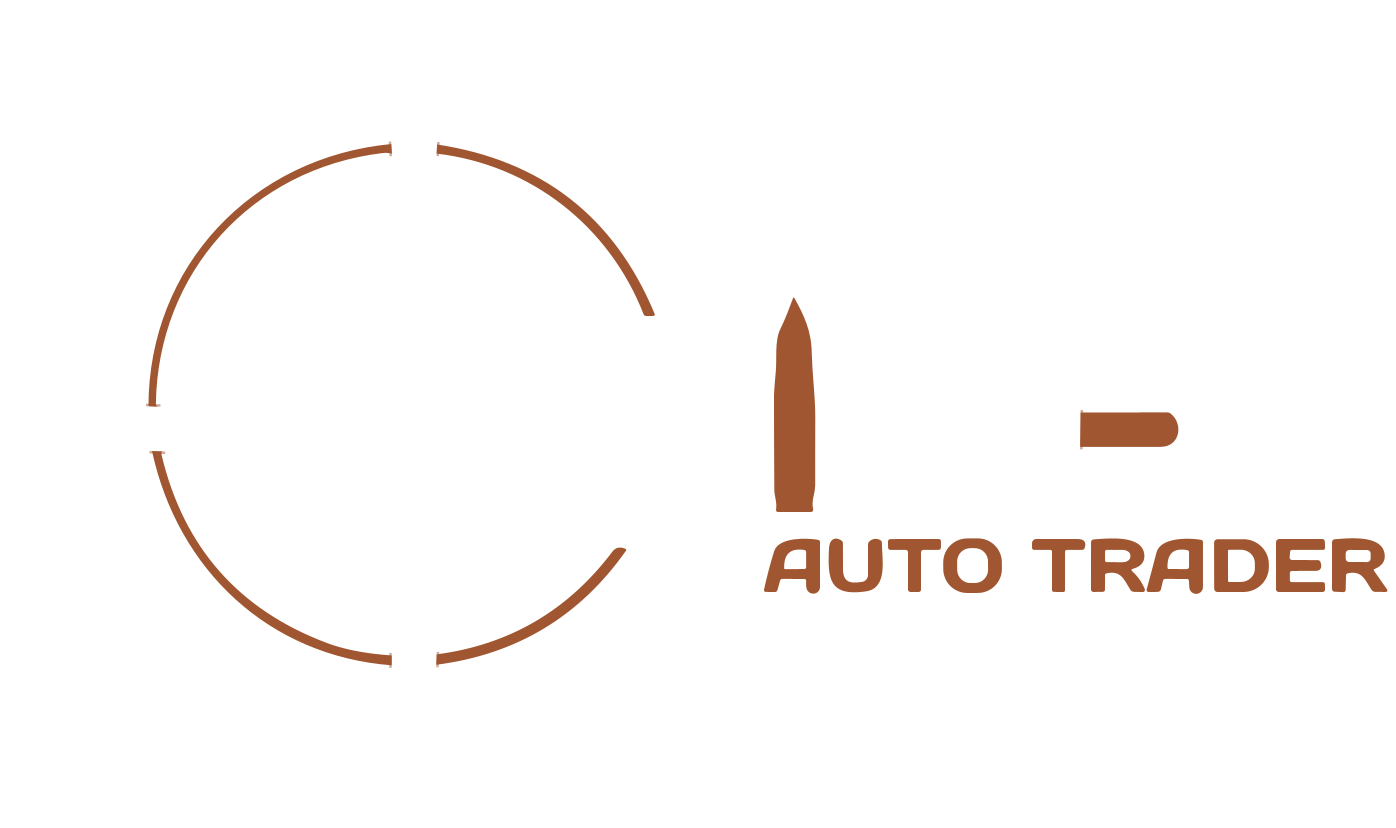 Step 7: Click Submit
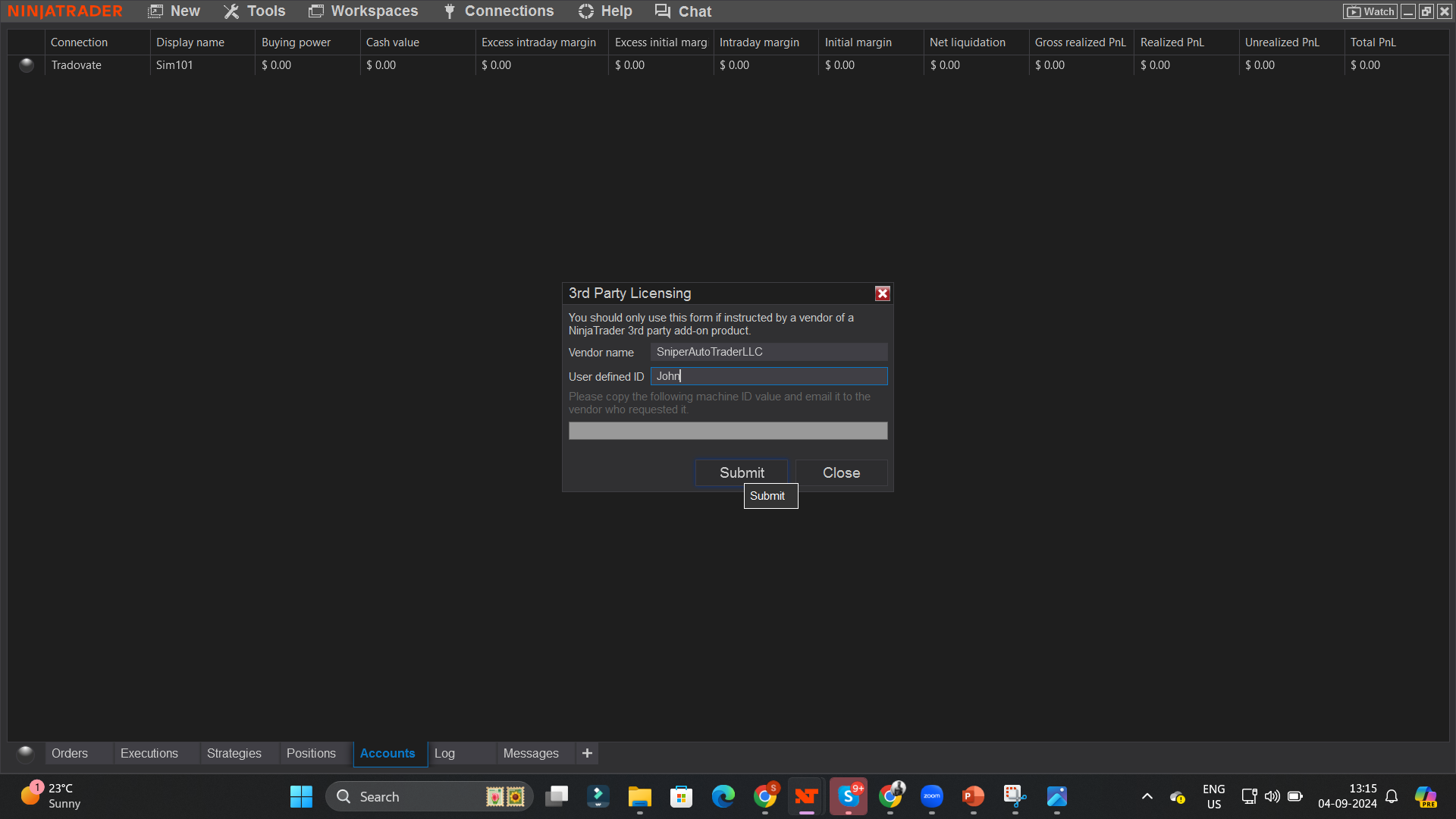 8
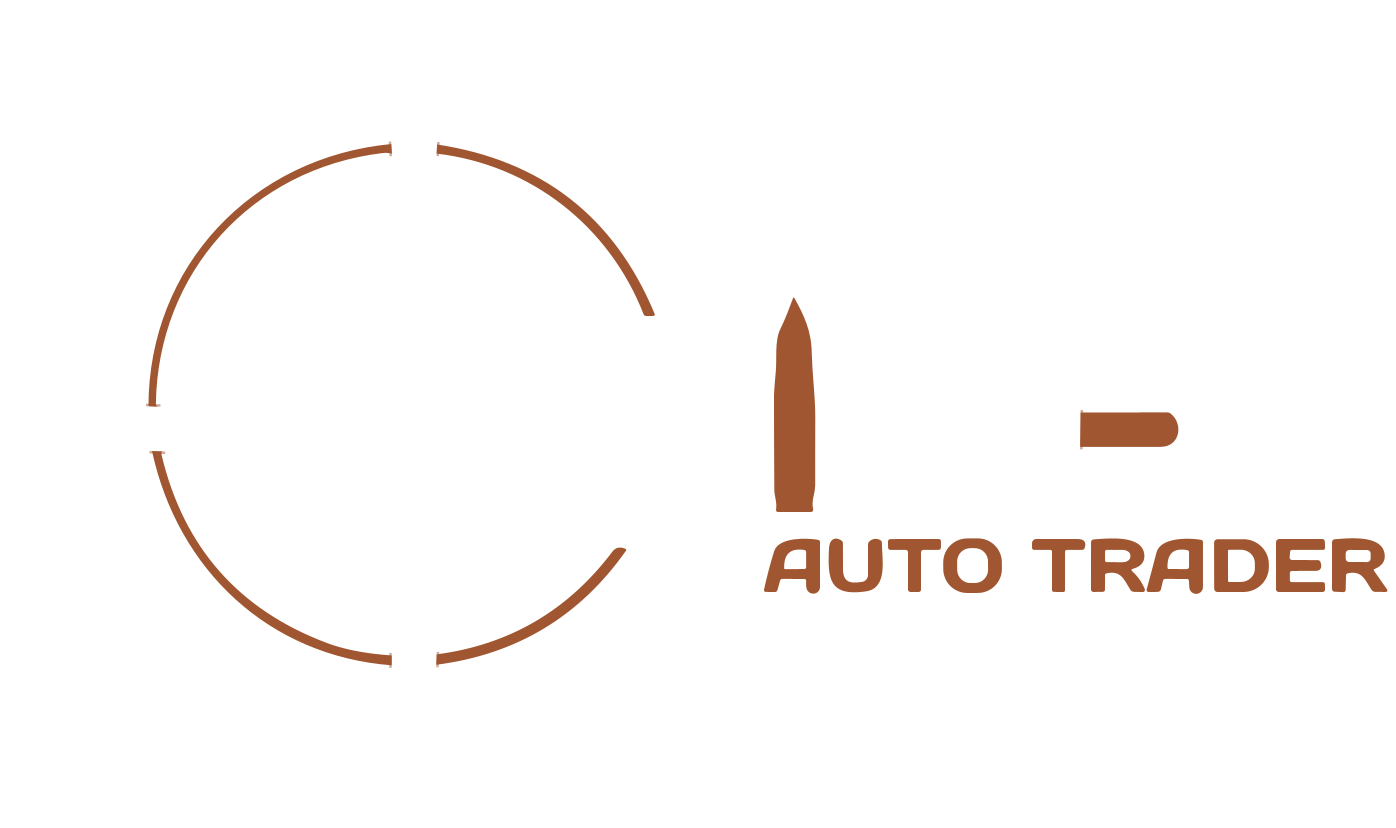 Step 8: Copy the Machine ID
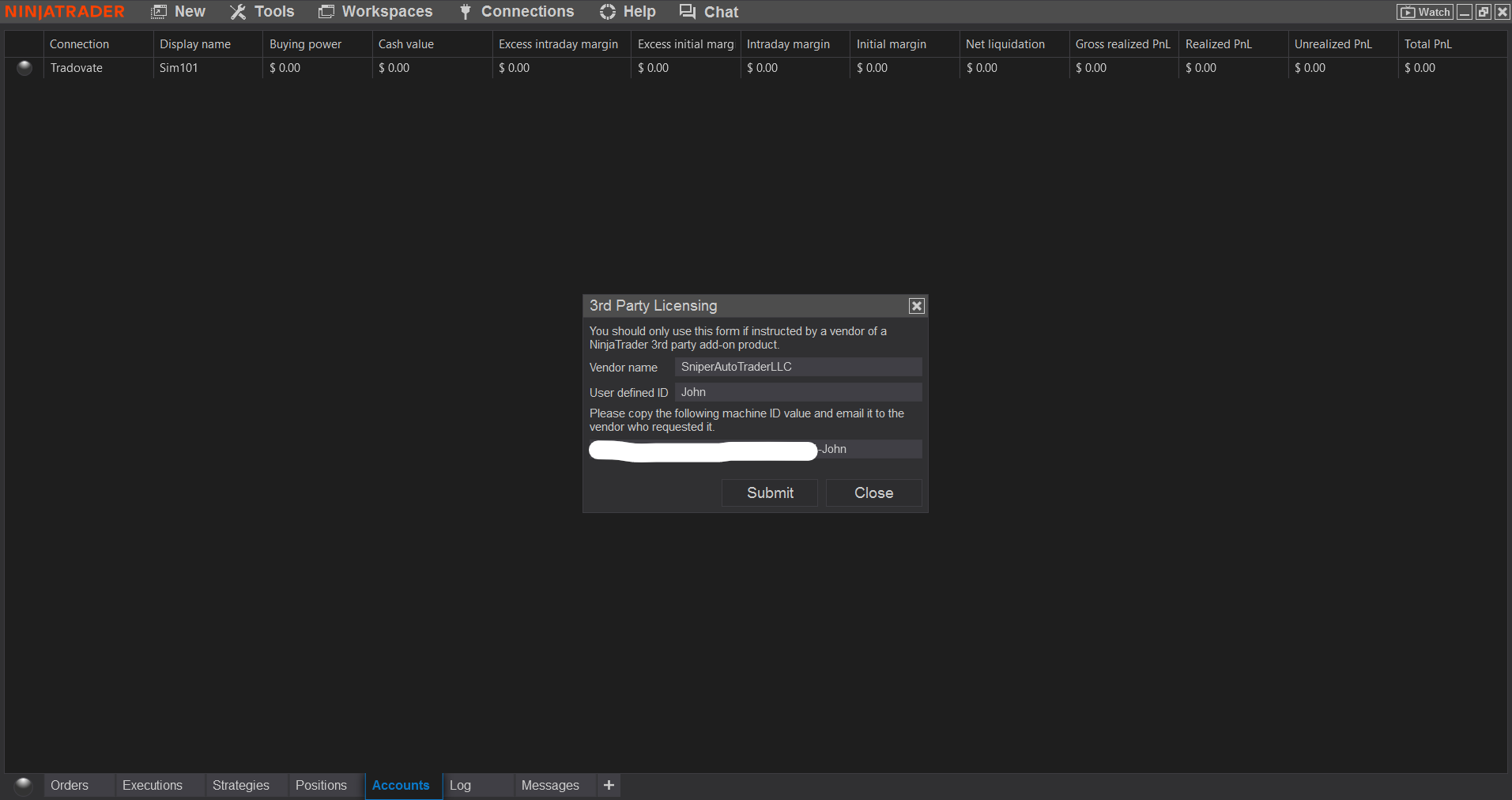 9
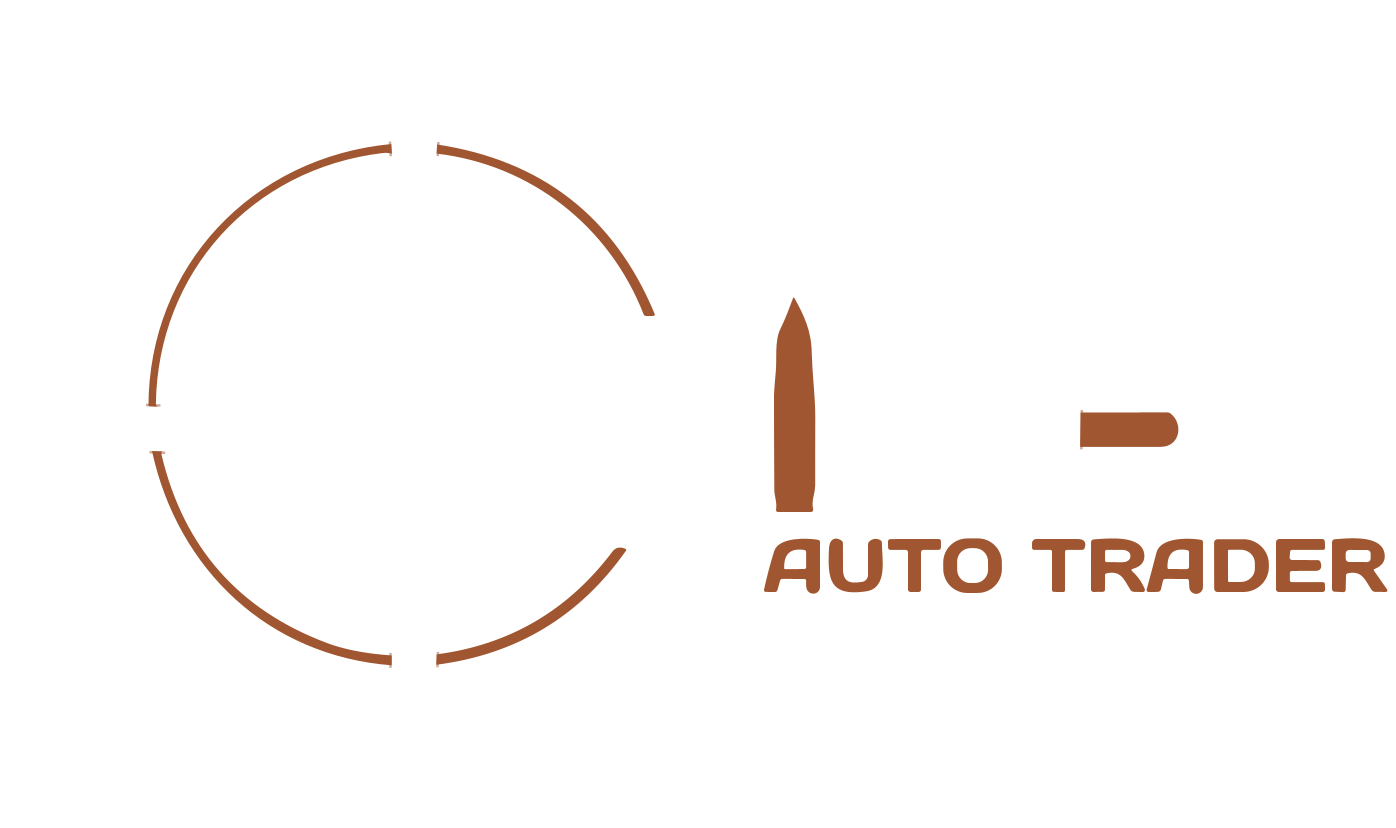 Step 9: Send the machine ID on support@sniperautotrader.com
10
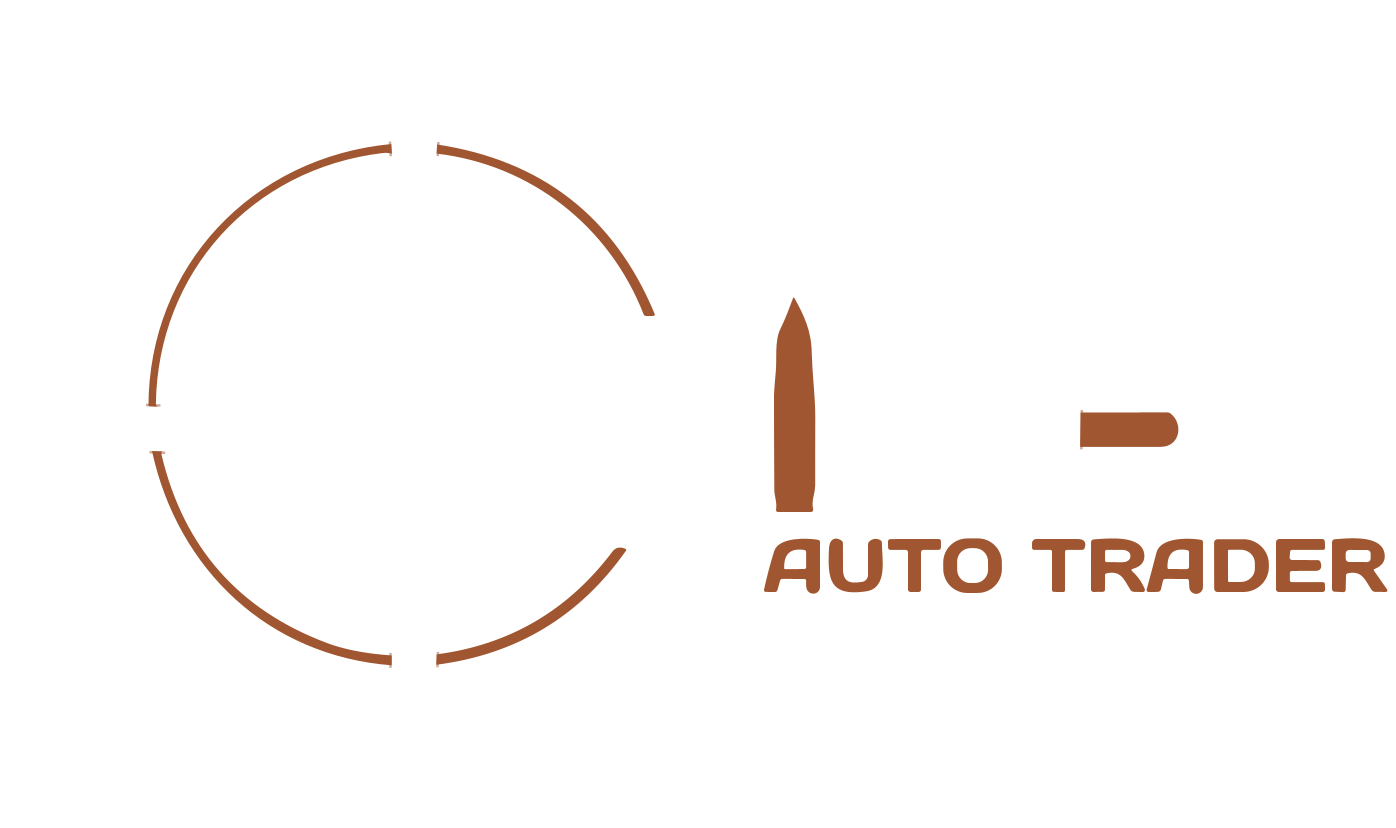 11